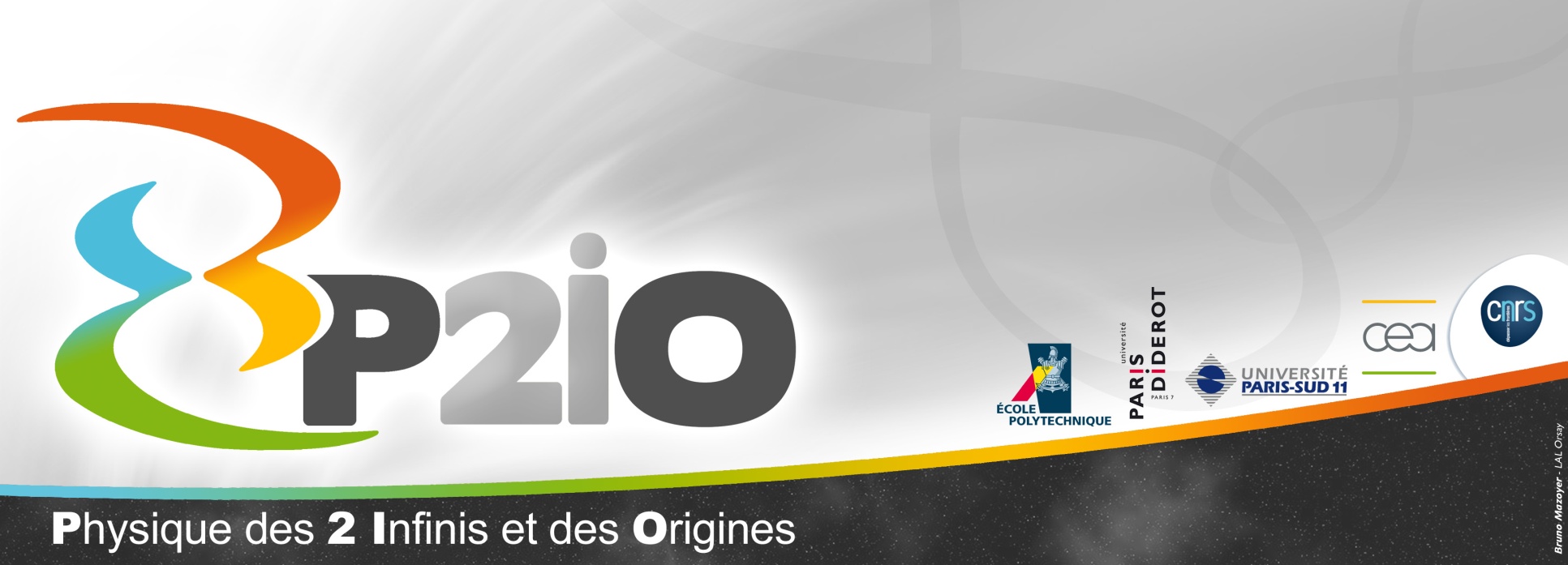 Outreach and Training Initiatives 
Laurent Verstraete
University Paris-Sud – IAS
On Behalf of formation group
12-09-2013		P2IO Scientific Council
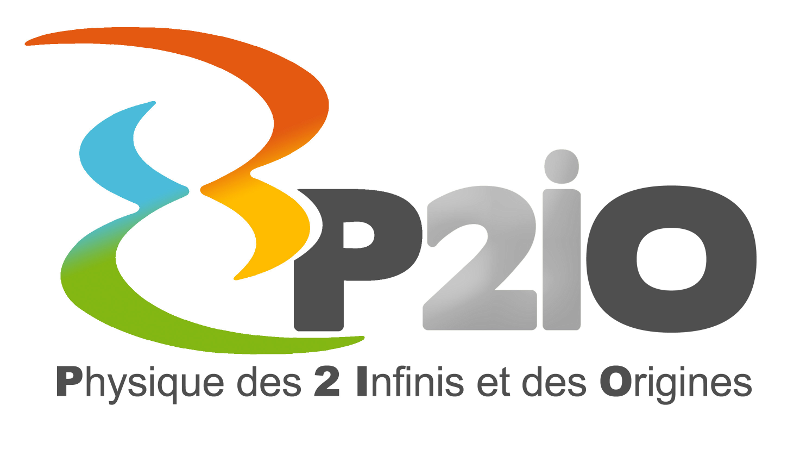 Goals
Enhance visibility of P2IO research for students and society
 	Popularize the research carried out in P2IO
	Share fundamental questions, technological developments and applications for society
 Enhance training of master’s students on P2IO tracks
	Practice with today’s research tools, go to platforms
Encourage students to choose P2IO tracks
	master’s and PhD fellowships
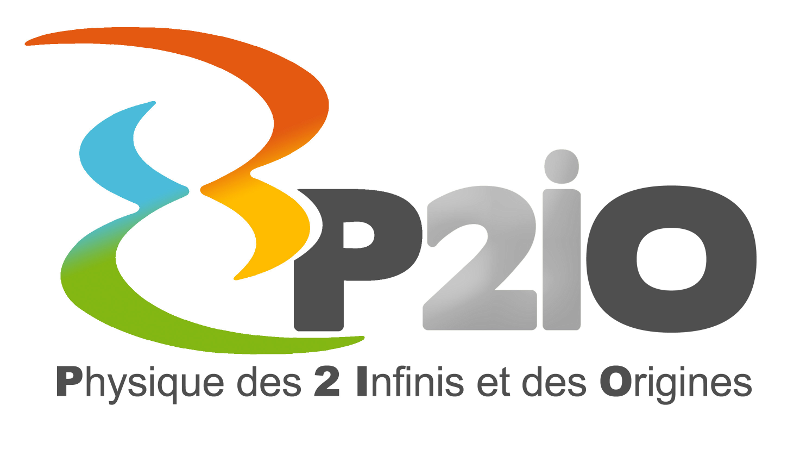 Visibility of P2IO research
Rencontres des Deux Infinis 
	School of Physics in french for BSc students 
									  (licence)
	2 weeks  (end of july), campus of Orsay and Saclay
	Discovery talks by researchers, Visit labs
	Discussions about physics, ideas and society

	2013: dedicated to Emma Noether
	2012: 			   Ettore Majorana
	2011: 			   Georges Charpak
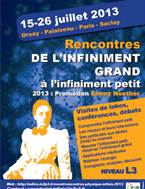 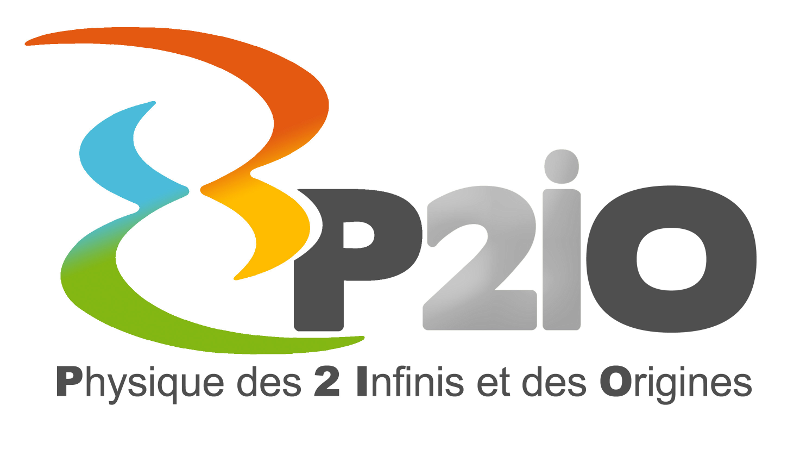 Visibility of P2IO research
Rencontres des Deux Infinis… 
	Each year 20-30 students from France (Paris and other regions)
	From physics but also engineer’s track
	Around 20 speakers presenting a 
	broad range of topics
	Visit of research platforms @ Orsay, Saclay 
	and Paris
	Lively discussions on physics, the real world 
	and the place of physics in society
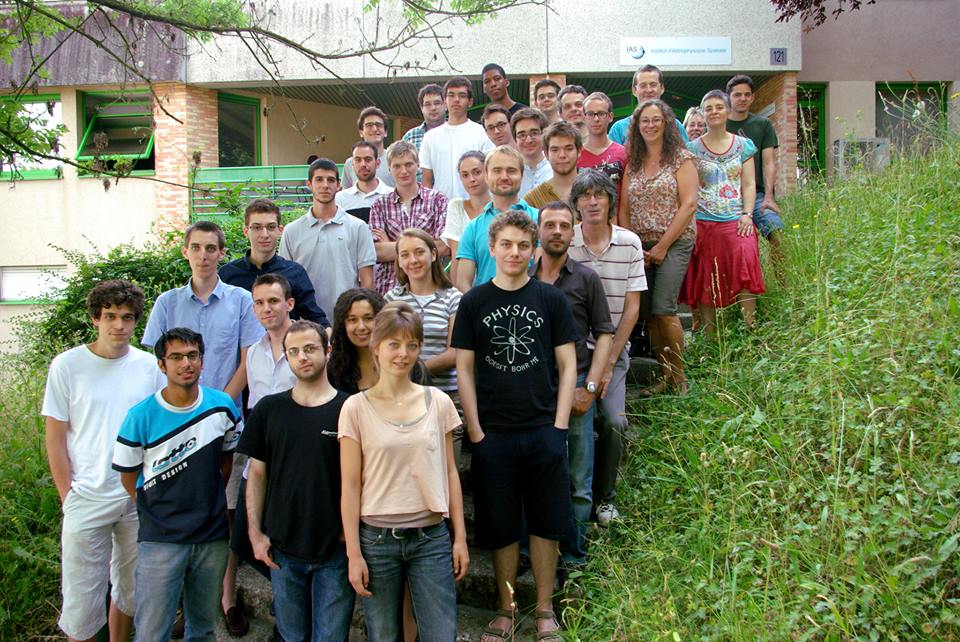 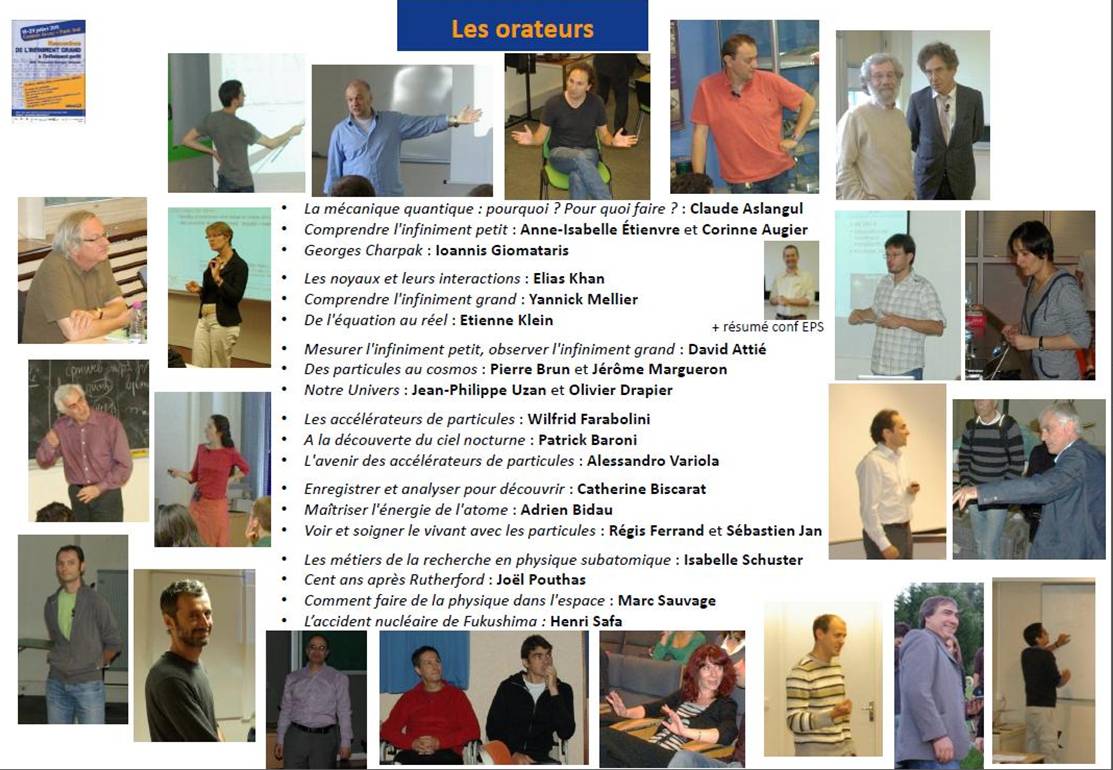 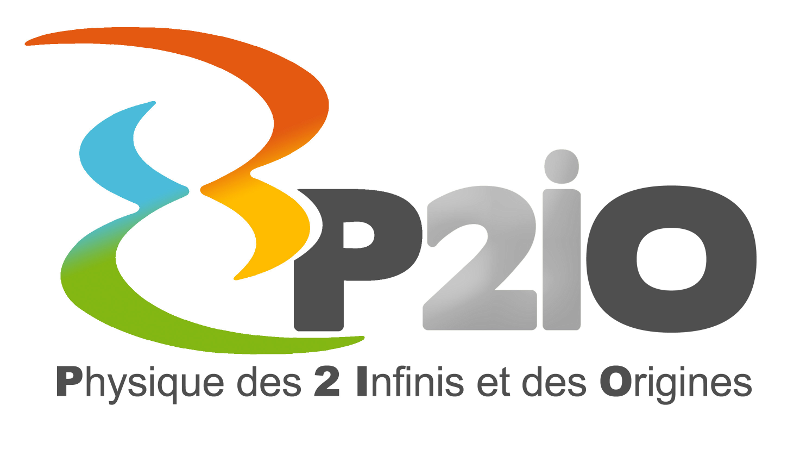 Visibility of P2IO research
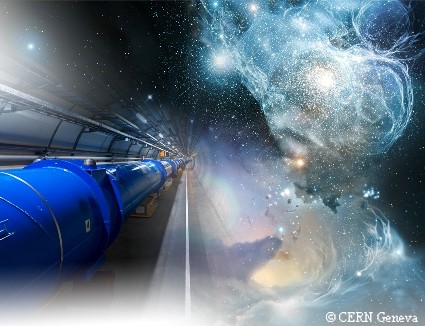 Rencontres des Deux Infinis...
Enthusiastic feedback from students, 
http://www.facebook.com/Rencontres.Physique.Infinis 

Trigger dedications: a few per year decide to join master’s track related to P2IO

funding: mostly P2IO, 25 kEuros + CEA (4k) and Physics depts (2k)
												(Paris-Sud, Denis Diderot)
			And strong commitment of administrative staff
 To be continued and amplified
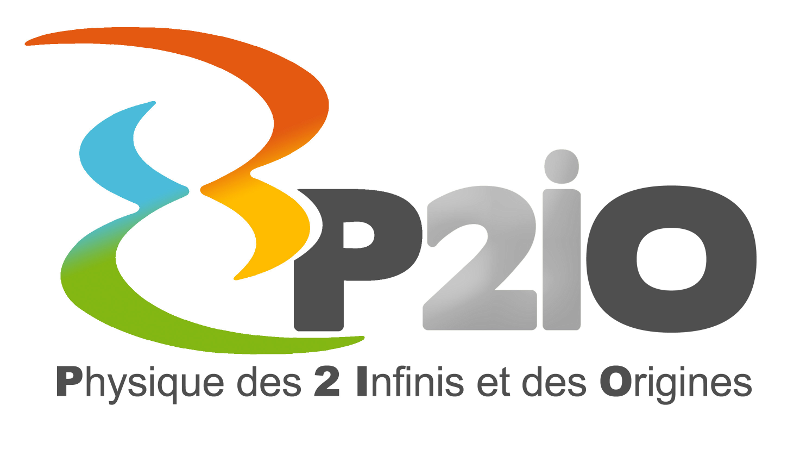 Visibility of P2IO research
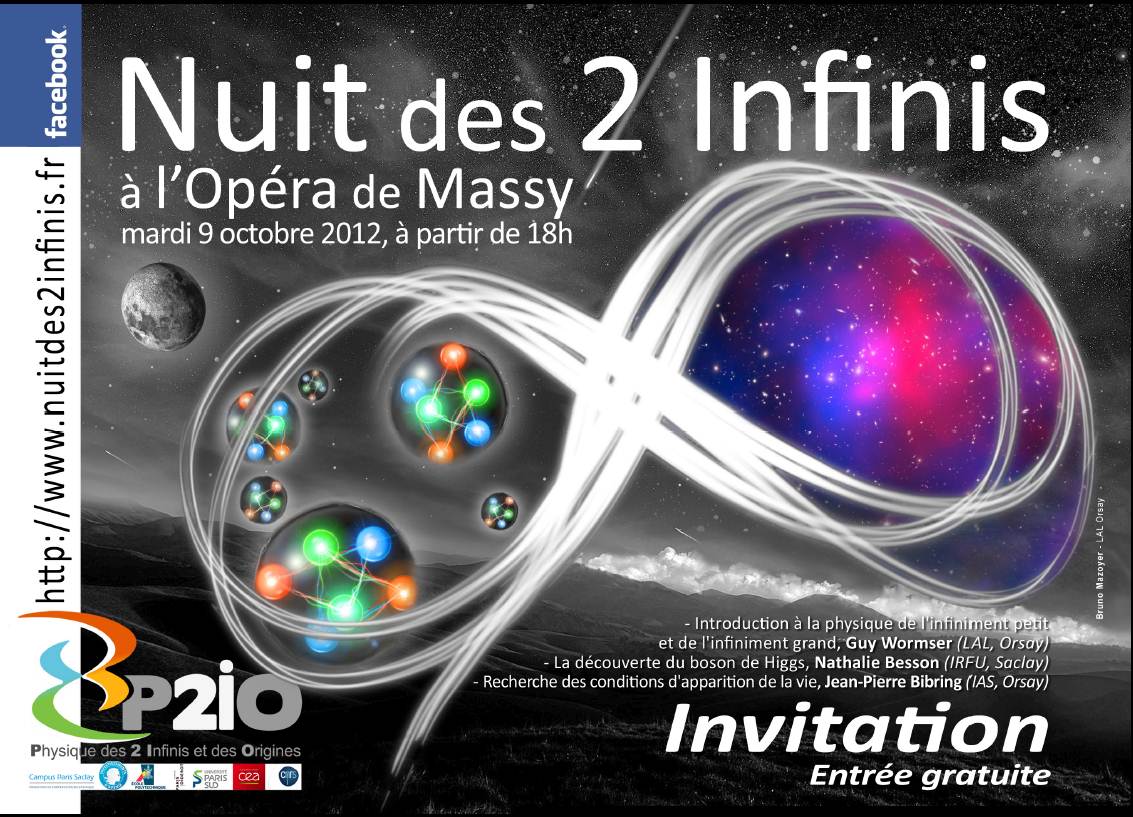 Nuit des 2 Infinis October 2012, Massy Opera
Non-academically presenting the world and 
the physics of P2IO to a large audience

Next night October 5th, 2013 LAL, Orsay

Cost: 15k
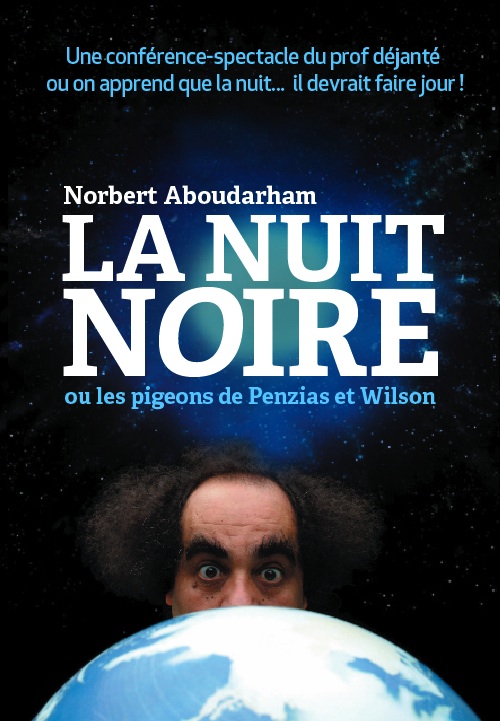 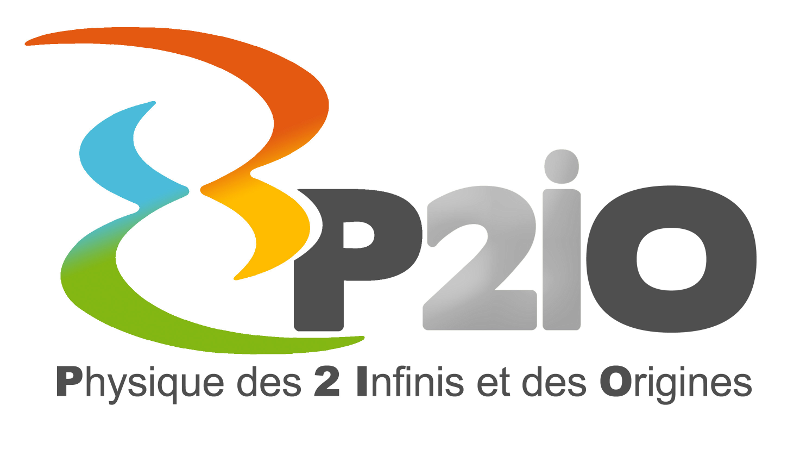 Visibility of P2IO research
Interactive exhibition for a large audience (high school, public)
Support from doctoral school			22k P2IO + 3.5k external
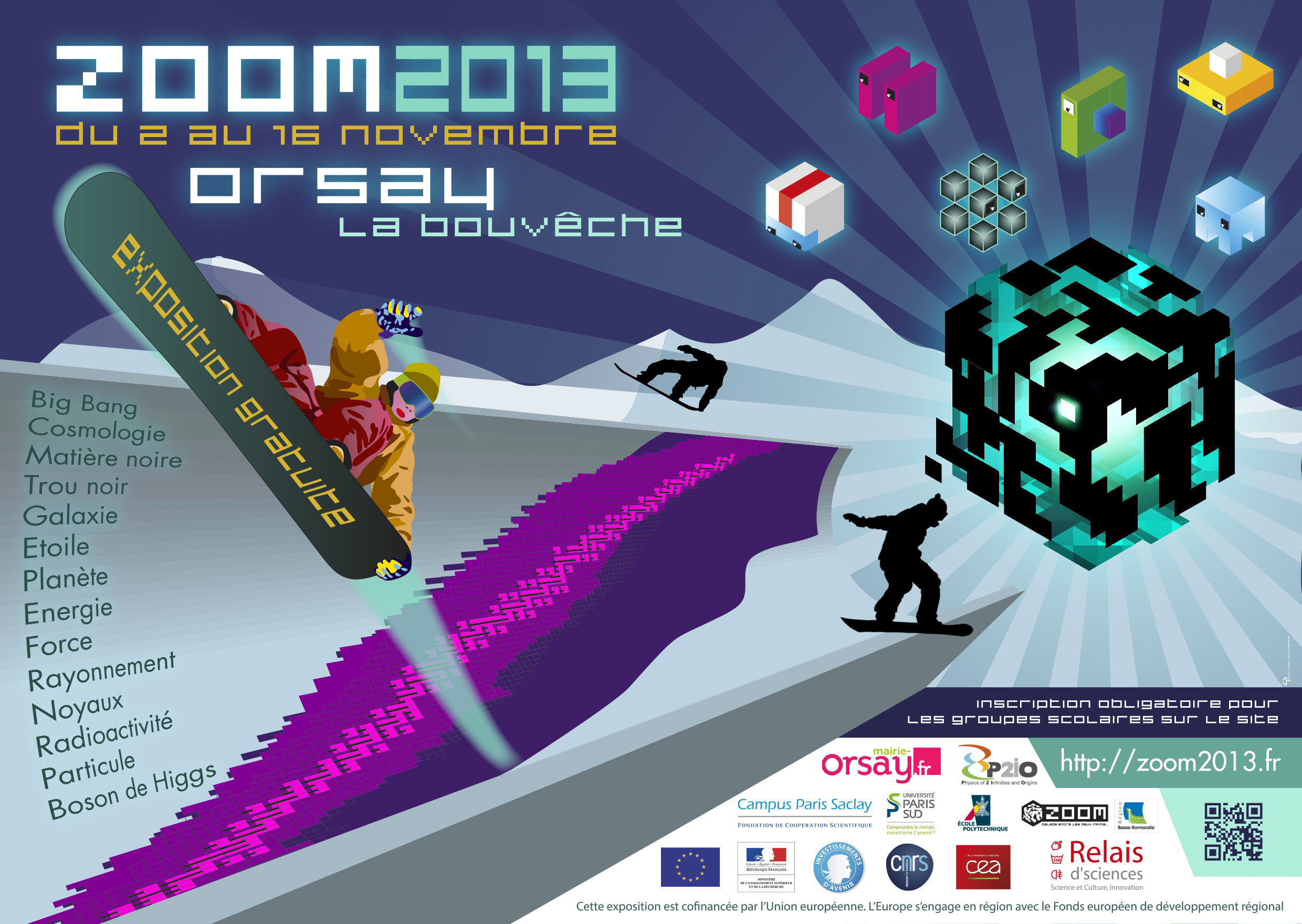 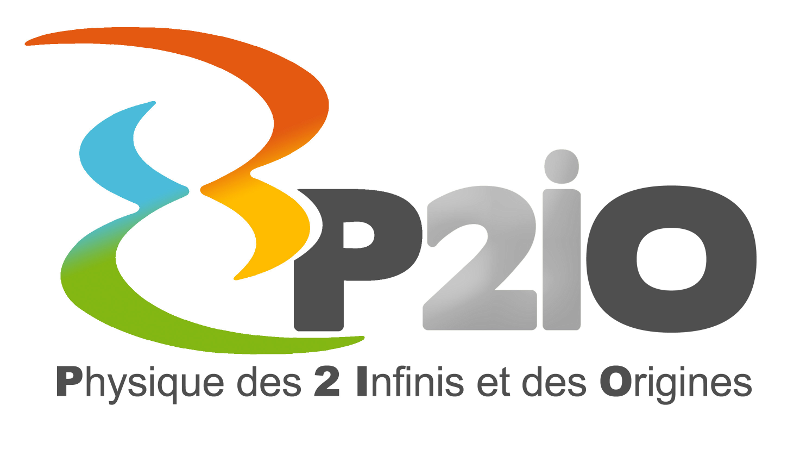 Visibility of P2IO research
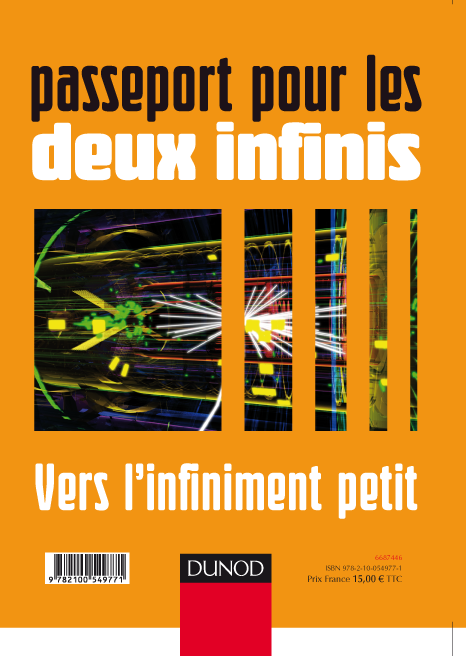 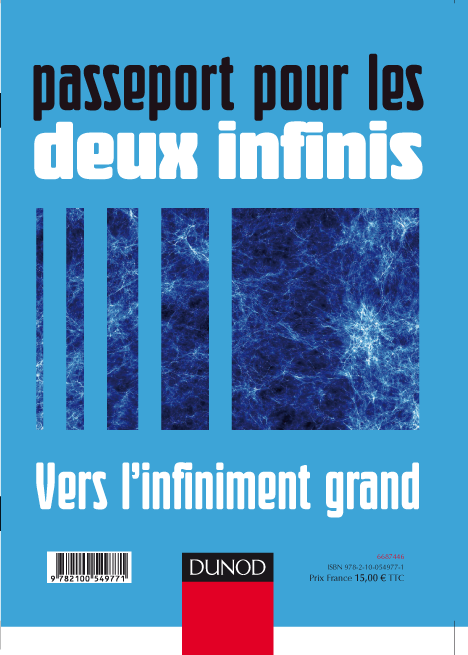 Publication of a book+numerical tools 
Presenting the world and the physics of P2IO 
to high-school pupils and teachers

http://www.passeport2i.fr/ 

Cost: 5k
Proposal to pursue by organizing training sessions for teachers
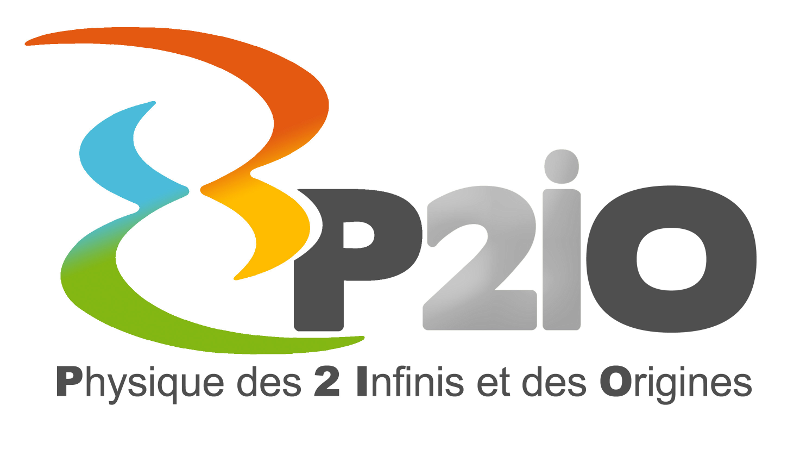 Visibility of P2IO research
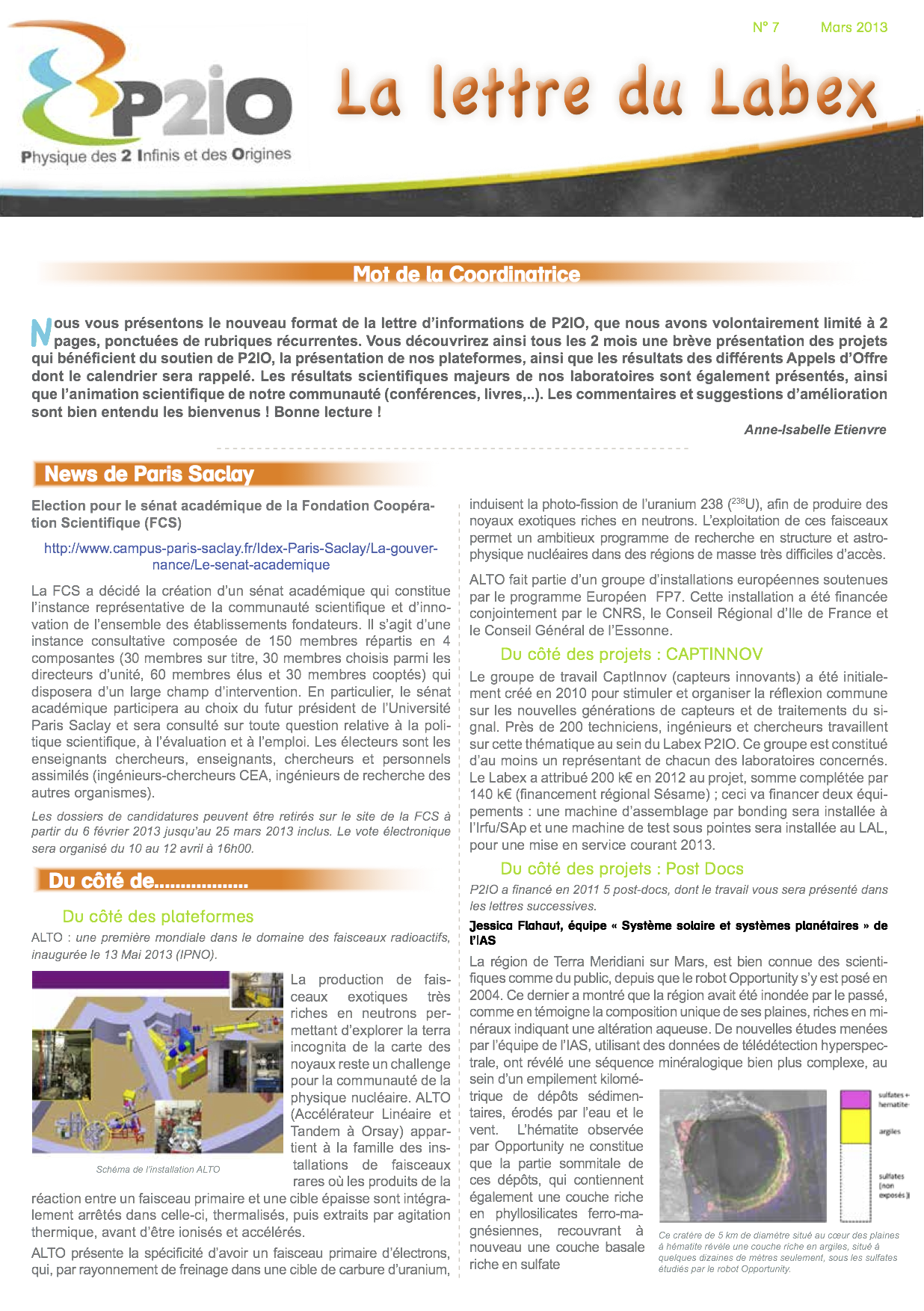 @ http://www.labex-p2io.fr/
The P2IO project and related info

Publication of a newsletter
every 2 months.
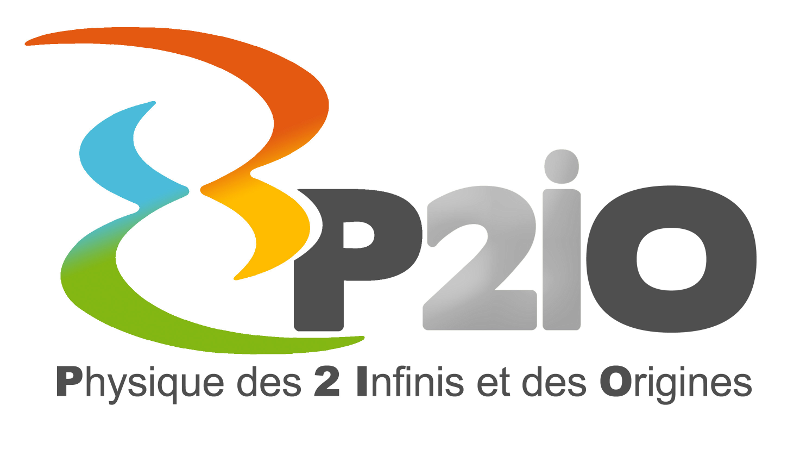 Enhance master Training
Instrumental work on P2IO platforms

For master 2 students on P2IO tracks:	

Call for proposal April 2013, 
selection by COPIL early July

5 projects, total of 85k
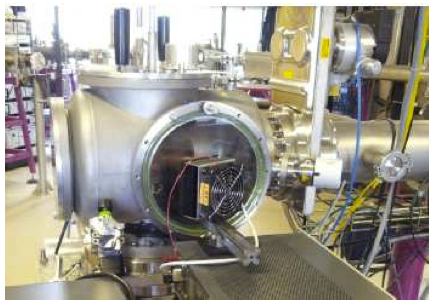 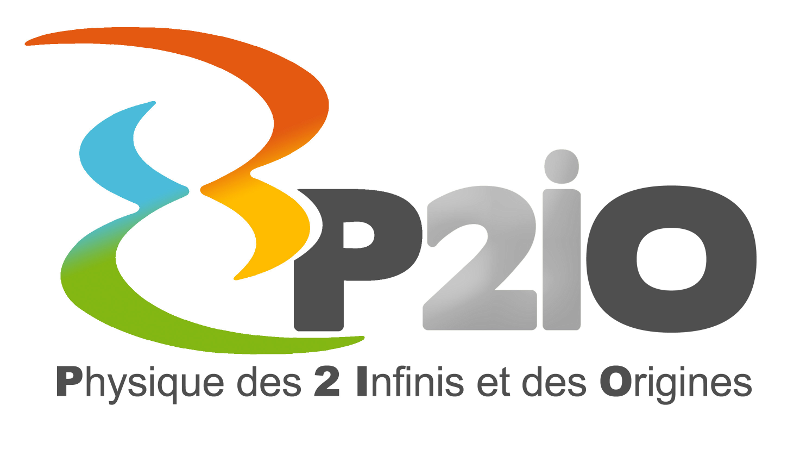 Enhance  master Training
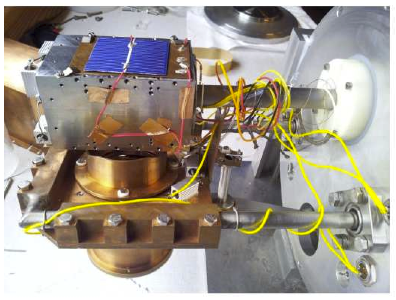 Material aging & cryogeny @ CSNSM 
M2 AAIS, APIM/GI
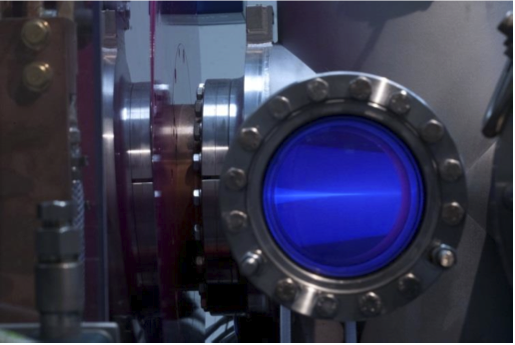 Ion beam BETSI @ LAL and CEA
M2 NPAC, APIM/GI
Electron beam PHIL/LEETECH 
@ LAL & CEA - M2 NPAC, APIM/GI
Cosmic ray telescope CORTO 
@ LAL - M2 NPAC, APIM/GI
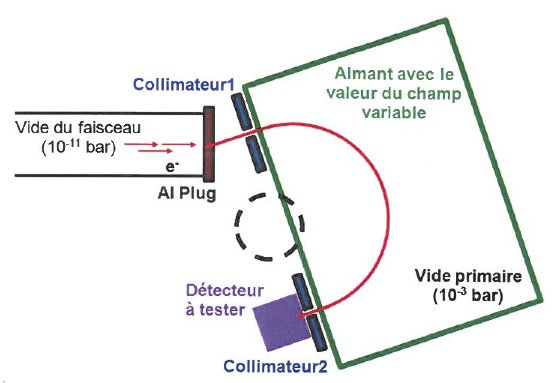 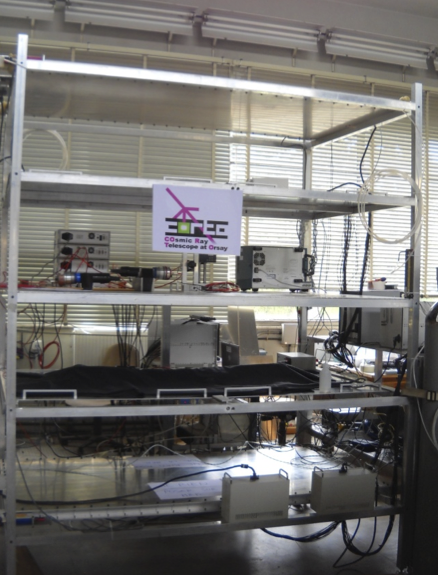 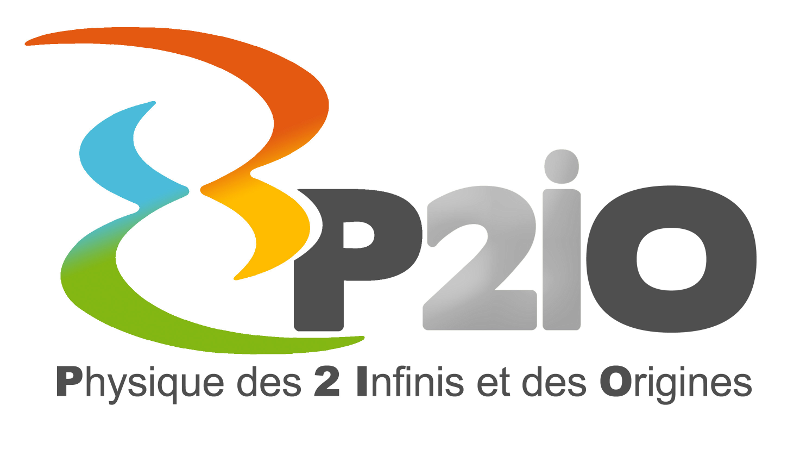 Enhance master Training
Visit and use international equipements
Training trips to international facilities  (18k/year)
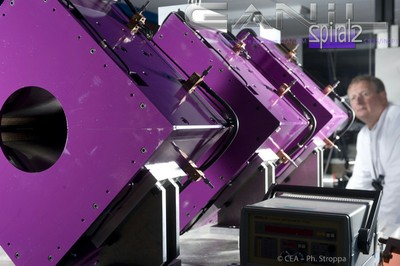 GANIL
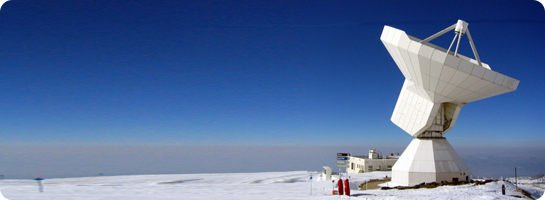 IRAM 30m @ Pico Veleta, Spain
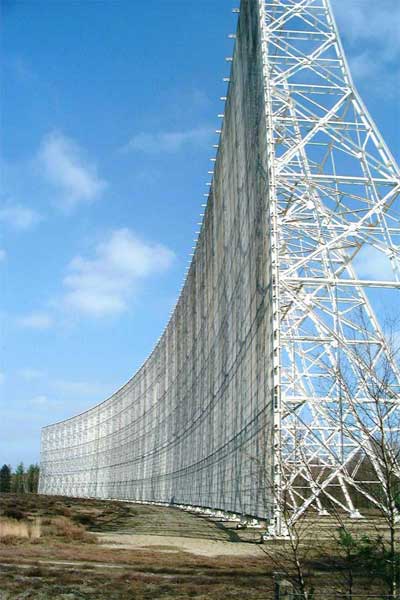 Nançay
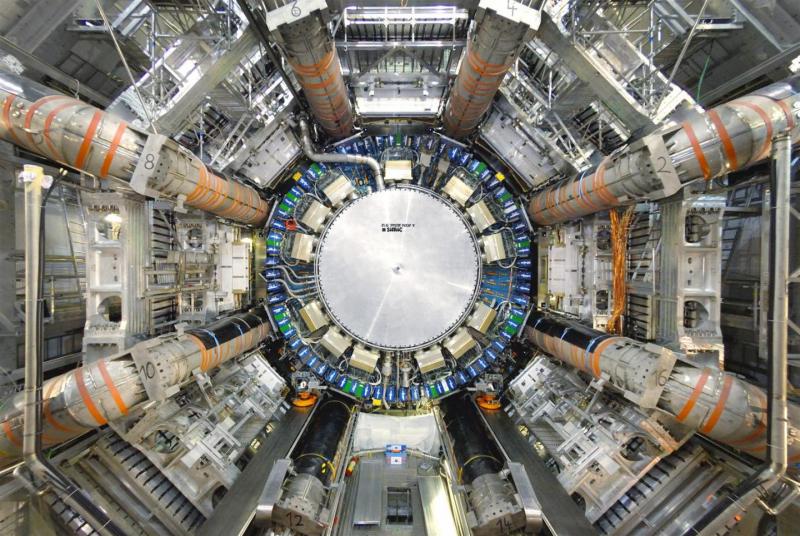 CERN
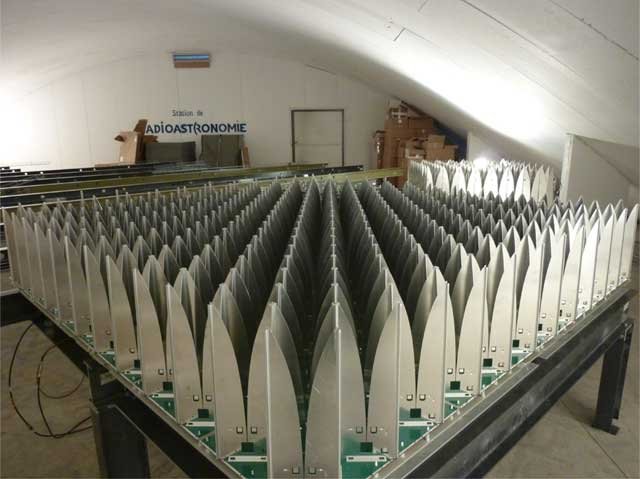 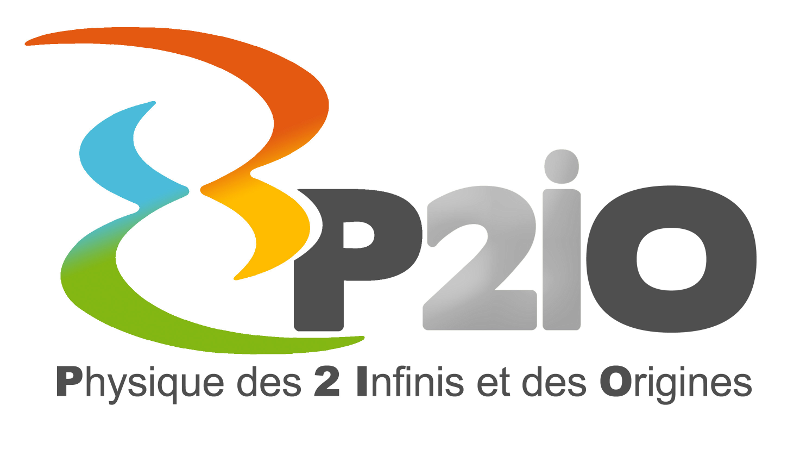 Enhance master Training
- 2 Grants for master 2nd year students from abroad  (8k/yr)
  international opening

 6 half PhD grants 									(50k / 3yrs)
 complements grant distribution, targeted on selected topics

	Cosmological B-field, String theory, neutron star,  polarized quark currents,
	B-meson factory
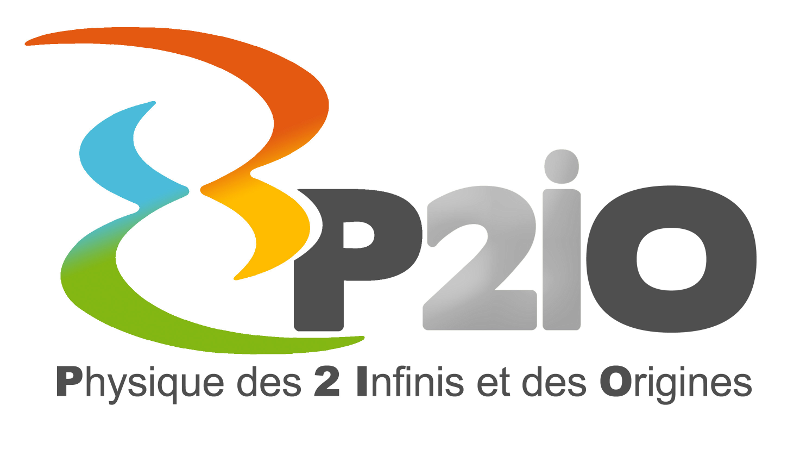 Summary & Perspectives
Thanks to enthusiastic commitment of P2IO staff and coordinators, numerous projects expanding visibility of P2IO research

- Feedback from public audiences, teachers, students is very positive 

- For an average funding per year of 120 kEuros (excluding PhD grants)
Pursue yearly initiatives: 		school,  night,  exhibition
 Further develop master training on platforms, develop new experiments « hands on » dedicated to training, develop european exchanges
 After Zoom, develop link with high-school: conference cycles (with experiments ?), training of teachers…